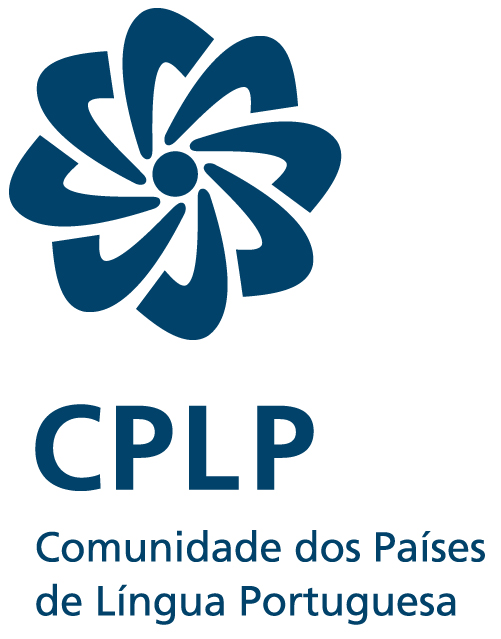 Seminário Internacional Cuidados de Saúde Primários (CSP) nos Estados-membros da CPLP
Eva Pascoal, Health Planning  Advisor, UHC Team lead, OMS Guine Bissau
Enquadramento dos Cuidados de Saúde Primários nas orientações da OMS
Revitalização da abordagem dos CSP na Região Africana
Apropriação pelos Paises- Angola e Guine- Bissau
Analise recente pelo Observatório Integrado Africano de Saúde
Progresso dos  Paises da CPLP para Cobertura Universal de Saúde
Revitalização da abordagem dos CSP na Região Africana
Todos países da Região Africana da OMS comprometeram-se com a abordagem revitalizada dos CSP e os seus princípios, como meio para avançar para a Cobertura Universal de Saúde. 
Definido um quadro para o desenvolvimento de sistemas de saúde para alcançar a Cobertura Universal de Saúde que reúne a forma como os sistemas e serviços de saúde precisam de ser integrados para alcançar a UHC, a segurança sanitária e a saúde em todos os resultados determinantes na região 
Introduzida a nível regional e nacional, uma tónica na funcionalidade dos sistemas de saúde como meio de acompanhar de perto se os investimentos podem fornecer a capacidade necessária para prestar os serviços essenciais necessários
A nível regional, a abordagem dos CSP para atingir a Cobertura Universal de Saúde  e outras metas de saúde reúne as múltiplas áreas de enfoque dos sistemas e serviços num quadro único. A abordagem dos CSP tal como definida na Declaração de Astana, é um guião eficaz sobre como realizar  os investimentos necessários, conduzindo aos resultados necessários.
Revitalização dos Cuidados  de Saúde Primários
Cobertura  Universal de Saúde:Garantir  que todas as pessoas, em todos os lugares, possam aceder aos serviços de saúde essenciais e de qualidade, sem enfrentar dificuldades financeiras. 
Serviços centrados  nas populações:Sistemas de saúde devem ser reorientados para melhor responder às necessidades das pessoas através de pontos de prestação  integrados nas comunidades. 
Saúde em Todas Politicas Públicas: Muito do que impacta a saúde em geral está fora da influência do sector de saúde… elas devem fazer parte da discussão e uma abordagem da saúde em todas as políticas precisa ser amplamente integrada.
Liderança:Os sistemas de saúde existentes não progredirão naturalmente para modelos  mais justos, eficientes e eficazes, sem uma liderança forte.
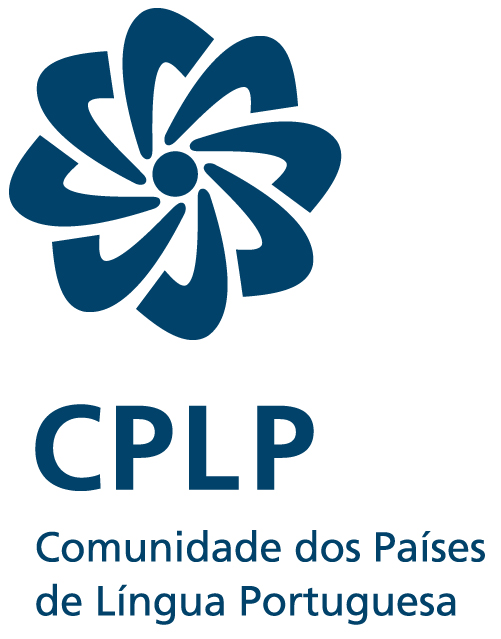 [Speaker Notes: A Revitalização dos Cuidados  de Saúde Primários: é baseada em 4 princípios
Cobertura  Universal de Saúde: Garantir  que todas as pessoas, em todos os lugares, possam aceder aos serviços de saúde essenciais e de qualidade, sem enfrentar dificuldades financeiras . Assim, ninguém deveria ter que escolher entre uma boa saúde e outras necessidades da vida. A abordagem de cuidados de saúde primários continua a ser o veiculo  principal abordagem para enfrentar os desafios de saúde e bem-estar.
Serviços centrados  nas populações: Os Sistemas de saúde podem ser reorientados para melhor responder às necessidades das pessoas através de pontos de prestaçãã  integrados nas comunidades. Por exemplo, as Policlínicas em Cuba ajudaram a dar aos cubanos uma das maiores esperanças de vida de qualquer País em desenvolvimento no mundo.
Politicas Públicas Saudaveis: Muito do que impacta a saúde em geral está fora da influência do sector de saúde. Ministérios do Comércio,  Ambiente, Educação, Água e outros têm seu impacto na saúde. A OMS acredita que eles devem fazer parte da discussão e que uma abordagem ãde saúde em todas as políticas precisa ser amplamente integrada.
Liderança: Os sistemas de saúde existentes não progredirão naturalmente para modelos  mais justos, eficientes e eficazes . A liderança é essencial  para trazer todos segmentos da sociedade, agregando  aqueles não envolvidos tradicionalmente em saúde, incluindo a sociedade civil, sector privado e  comunidades.

O PHC é crucial para a consecução dos objetivos UHC e SDG, bem como para os objetivos do Triplo Bilião da OMS]
Revitalização da abordagem dos CSP na Região Africana
Consultas  Regionais envolvendo os 47 paises visando:
Discutir o quadro existente sobre os CSP, como medir o progresso dos CSP e seu financiamento para uma maior visibilidade e esforços para alcançar a Cobertura Universal de Saúde 
Diálogo para partilha de evidencias  científicas recentes e experiências nacionais no desenvolvimento, implementação e avanço da política de financiamento da saúde para os CSP.
Discutir com os paises planos de ação simples e claros para melhorar as políticas ou reformas para aumentar o financiamento dos CSP.
Seguimento pelos Paises -Angola
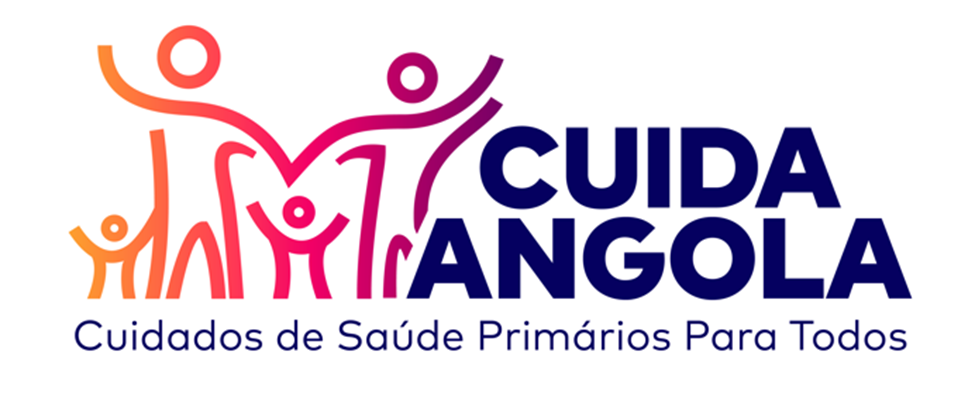 Primeiro Fórum Nacional sobre os Cuidados de Saúde Primários e Imunização de Angola, organizado pelo Ministério da Saúde, a 16 de Junho 2022 
Mesa Redonda para o Financiamento a Saude, Novembro 2022
Recomendações do Forum Nacional -Angola
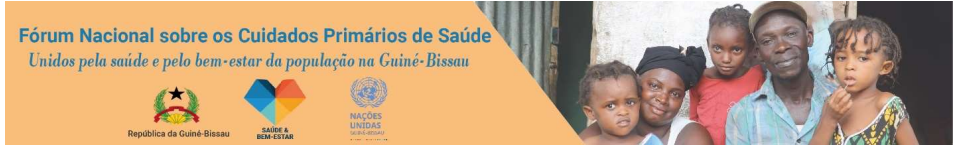 Objectivo: Gerar um compromisso de todos os atores nacionais e internacionais sobre os principais passos para a melhoria do acesso, da cobertura e da qualidade dos cuidados a nível comunitário e distrital em todas as regiões do país. 
Resultado: Assinatura do “Apelo Nacional à Ação para a Saúde e o Bem-estar da População na Guiné-Bissau.”
Guine- Bissau, 6-8  Fevereiro de 2023
Declaração de Apelo a Acção-Guine- Bissau
Análise recente do Observatorio Integrado Africano de Saúde
Objectivo: Compreender o ponto de situação dos países em relação as diferentes componentes que constroem a abordagem revitalizada dos CSP  e formular recomendações  para alinhar seus sistemas com as acções necessárias para implementação
Quadro Operacional dos CSP
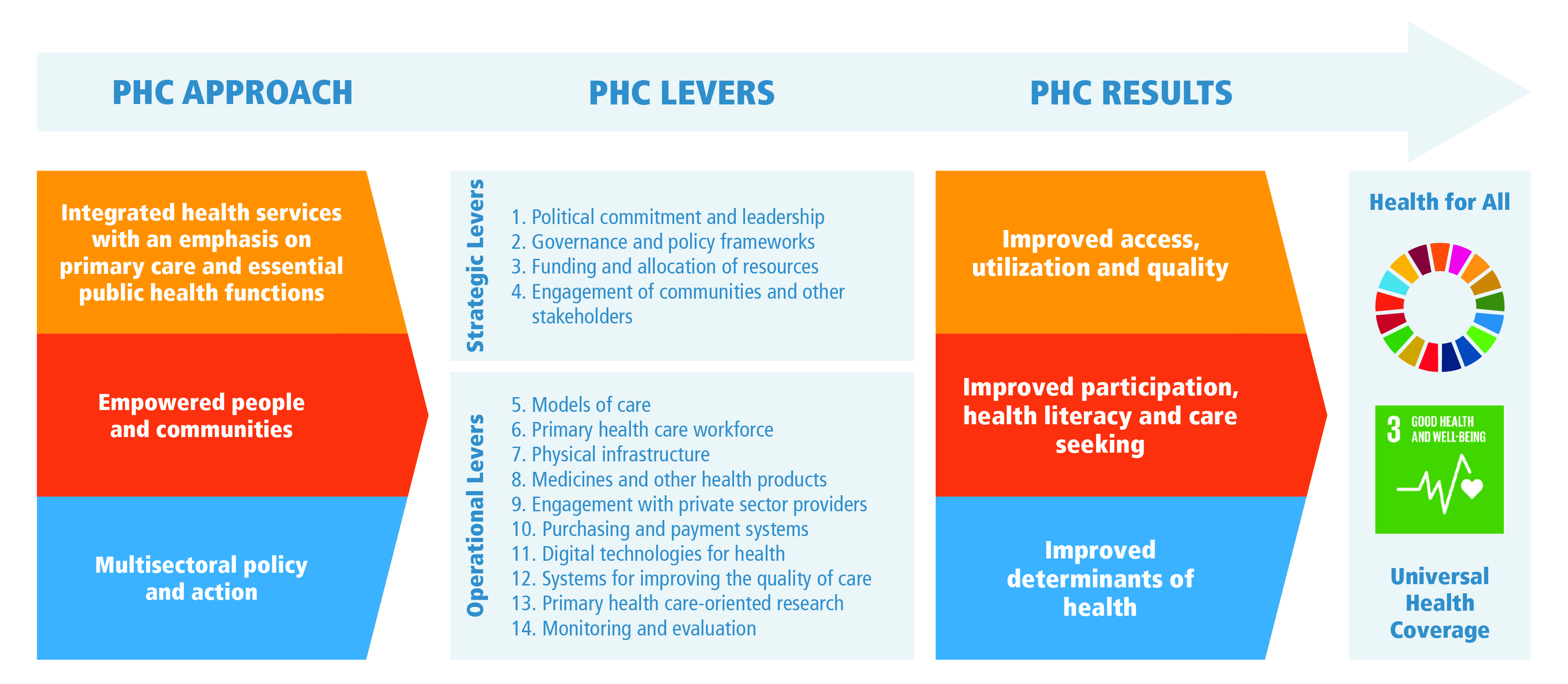 ALAVANCA DOS CSP
ABORDAGEM CSP
RESULTADOS CSP
Saude para todos
Melhor acesso, utilização e qualidade
Serviços de saúde integrados com ênfase nos cuidados primários e funções essenciais de saúde pública
Alavancas estrategicas
Pessoas e comunidades empoderadas
Melhor participação, literacia em saúde e procura de cuidados
Alavancas operacionais
Política e ação multissetoriais
Determinantes da saúde melhorados
Cobertura universal de saúde
[Speaker Notes: De forma a traduzir estes compromissos em ação, um quadro operacional dos CSP foi elaborado, e inclui 3 abordagens, alguns factores impulsionadores/alavancas e 3 Resultados:
CSP implica três componentes/abordagens inter-relacionadas e sinergéticas, incluindo: 
serviços de saúde integrados abrangentes que incluem os cuidados de saúde essenciais, bem como outros bens de saúde pública que potenciam os cuidados de saúde; 
envolvimento e capacitação de indivíduos, famílias e comunidades para uma maior participação social e um maior autocuidado e autoconfiança na saúde
políticas e acções multi-sectoriais para abordar os determinantes da saúde a montante e mais vastos; e o 
E os resultados que podem ser obtidos são: 
Melhoria no acesso, utilização e qualidade dos serviços
Melhoria na participação, literacia em saúde e procura de cuidados 
Melhoria nos Determinantes da saúde 
Mas para esta audiência, au gostaria de salientar a importância das alavancas, dos factores impulsionadores, principalmente as estratégicas, que dependem na sua maioria dos decisores a todos os níveis, mas também do engajamento efetivo de todos os atores aqui presentes;
Engajamento/compromisso politico e liderança
Governação e quadros políticos
Financiamento e alocação de recursos
Engajamento das comunidades e outros actores

Para tornar a saúde para todos uma realidade, ou seja para alcançar a CUS, precisamos de: 
indivíduos e comunidades que tenham acesso a serviços de saúde de alta qualidade para que possam cuidar da sua própria saúde e da saúde das suas famílias; 
Serviços de saúde que prestem cuidados de qualidade, centrados nas pessoas; 
e decisores políticos empenhados em investir na cobertura universal da saúde, para retirar todas as barreiras financeiras ao acesso aos serviços]
Estado geral da abordagem dos CSP na região
Ponto de situação das componentes dos CSP
Ponto de situação das alvancas “levers” estratégicas dos CSP
Estado das alavancas operacionais dos CSP
Componentes dos CSP por Pais na Região Africana da OMS
Resultados preliminares
As alavancas operacionais registaram progressos significativamente inferiores nos domínios da investigação, das tecnologias digitais, da forca de trabalho dos CSP e da participação do sector privado. Essas quatro áreas representam áreas de subinvestimento, que os países precisam priorizar
O estado de implementação da abordagem dos CSP não é afetado pelo rendimento ou pela dimensão do país. No entanto, os Estados insulares têm um nível significativamente inferior de aplicação da abordagem dos CSP
As componentes dos CSP, alavancas estratégicas e operacionais têm uma forte correlação entre si – sugerindo que as ações num parecem influenciar o progresso  noutro.
De todos os temas dos CSP  o avanço com as alavancas operacionais é o único significativamente associado à funcionalidade do sistema de saúde e, portanto, à obtenção de resultados em saúde
Recomendações derivadas da analise para fortalecer a abordagem dos CSP
Cobertura Universal de Saúde na CPLP
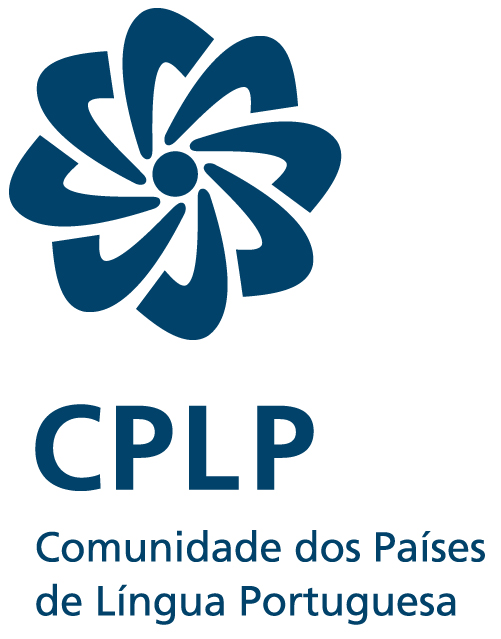 Fonte:  WHO/WB UHC Report 2017, 2021 e 2023
[Speaker Notes: Média global  para o indice 3.8.1 situa-se em 68%
	4 paises com cobertura  de saude inferior a 50%, Angola, Guine Bissau, Guine Equatorial  e Moçambique

	2 Paises com cobertura  superior a 75% e bom progresso para o alcance do ODS 3]
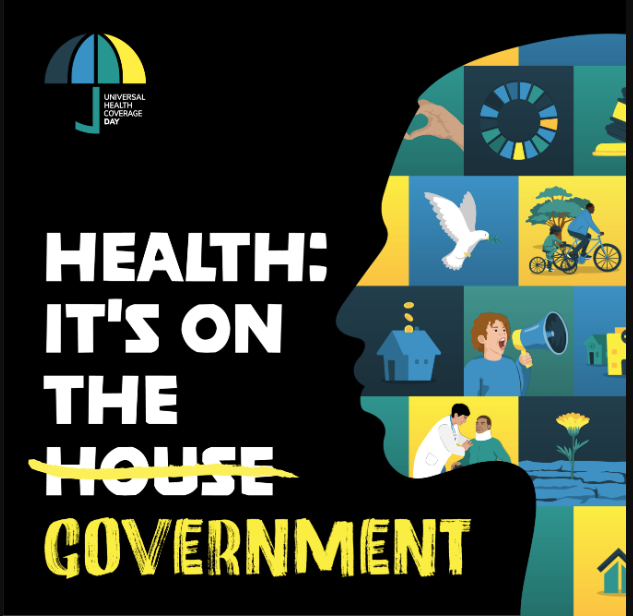 Muito obrigada